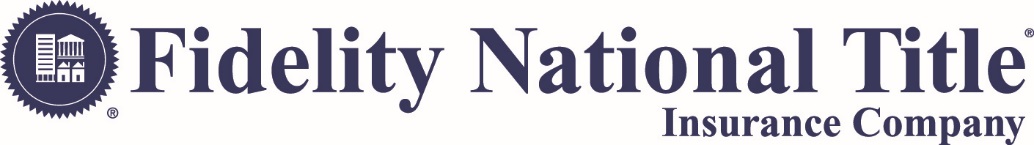 15 Minute University Series:Mail Away Closings
Leigh Monteith
Vice President / GA Underwriting Counsel
Georgia Agency
15MU Fidelity National Title Insurance Company
Mail Away Closings
Most agents are aware the Company has certain requirements regarding mail away closings.

Why did we create guidelines for mail away closings?

Fraud prevention

How do we prevent fraud in mail away closings?

Chain of custody
2)   Identification
15MU Fidelity National Title Insurance Company
Mail Away Closings
Chain of custody

Without a proper chain of custody, an interested party (seller/buyer) could provide a document that was either forged or executed by an impersonator.

Identification

Trusted independent third party reviews the identification and confirms the identity of the person executing the documents.
15MU Fidelity National Title Insurance Company
Mail Away Closings
With these concerns in mind, the Company developed the following document execution guidelines:

Title policy issuing agent or authorized employee of the Company; or

Bancserv; or

3)   Licensed attorney
15MU Fidelity National Title Insurance Company
Mail Away Closings
Document Execution Guidelines

All document signings must be conducted in the presence of a title policy issuing agent or an authorized employee of the Company (collectively “Company Representative”) regardless of who performs the actual notarization.  The Company Representative must require the production of proper identification and personally examine it to verify the identity of the executing parties.  It is the responsibility of the Company or title policy issuing agent to insure the notary follows industry standards in conducting the signing; or

Note: Underwriting approval is not required if you utilized this method for the document signings in a mail away closing.
15MU Fidelity National Title Insurance Company
Mail Away Closings
Document Execution Guidelines

The document signings must be conducted utilizing a notary selected through Bancserv.  

	(Information on Bancserv can be obtained from its website at 	www.bancserv.net or 800-721-5558); or

Note: Underwriting approval is not required if you utilized this method for a mail away closing.
15MU Fidelity National Title Insurance Company
Mail Away Closings
Document Execution Guidelines

The document signings must be conducted under the supervision of an attorney actively licensed in the state where the document signings take place.


Note: You are not required to obtain underwriting approval if you utilized this method for a mail away closing.
15MU Fidelity National Title Insurance Company
Mail Away Closings
International signings

U.S. Embassy or Consulate

Country that is a signatory to Hague Convention

Please contact our office for approval regarding any signings that will occur outside of the U.S.
15MU Fidelity National Title Insurance Company
Mail Away Closings
Members of the U.S. Military

Execute documents on the base

J.A.G. or U.S. Notary
15MU Fidelity National Title Insurance Company
Mail Away Closings
Notice and Notary checklist

Documents must be “attested by an officer as provided in Code Section 44-2-15, and attested by one other witness.”


Specific wording is required in order to be eligible for recording under Georgia law
15MU Fidelity National Title Insurance Company
Mail Away Closings
Notice and Notary checklist

Signed exactly as his/her name is typed
Witness signed on first witness line and printed his/her name
Notary has signed on the line as indicated
Notary commission date of expiration is written on the document
Notary seal
Photocopy of the front and back of the driver’s license of the executing party
Call or email agent to confirm ID if it is not a U.S. issued driver’s license 
Contact information for the Notary
Information to be included in the package to be returned to the agent
15MU Fidelity National Title Insurance Company
Mail Away Closings
Notice and Checklist for Notary

The documents forwarded with this Notice are to be filed for record in the State of Georgia.  Georgia law was amended in 2015 to require that in order to be eligible to be filed for record a deed or deed to secure debt (also known as Security Deed) must be “attested by an officer as provided in Code Section 44-2-15, and attested by one other witness.”  

This means that we must ask that you attest the documents, by signing under a statement that indicates that you were present at the signing of the document and actually saw it being signed.   To make the documents eligible for recording in Georgia, the witness and notary must sign an attestation statement that contains this wording, and the notary must indicate the date of expiration of his or her commission and affix his or her Seal:
 







It is essential that you sign the format that we have provided, rather than substituting another form, and that one other person sign as Witness in the place indicated on the document(s).   If you have questions about this, please contact:  ___________________________________
In addition, please be sure to follow this checklist:  
______ Each Document is signed by each signatory exactly as his or her name is typed below the signature line.
______ Where a Witness line is provided, a Witness has signed on first witness line above the word(s) “Witness” or “Unofficial Witness,” and printed his or her name below the line
_______You, as Notary, have signed on the line as indicated
______ Date that the Notary commission expires has been stamped or written on the document 
______ Notary seal has been put on the document
______ A photocopy of the front and back of the driver’s license of the person signing the document has been made– or if no copy machine is available, a photograph of the front and back of the ID.    
______ If the ID is not a driver’s license issued by one of the 50 States of the United States of America, call or email to confirm that it is an acceptable ID before everyone leaves.
______ Contact information in case there are any questions:  
Name of Notary:  ______________________________________________________
Phone number: ________________________________________________________
Email: ________________________________________________________________
Address: ______________________________________________________________
______The following are in the envelope to send back:
______Legible copy of the front and back of the driver’s license or other approved ID for each person.
______The document(s).
______This checklist.
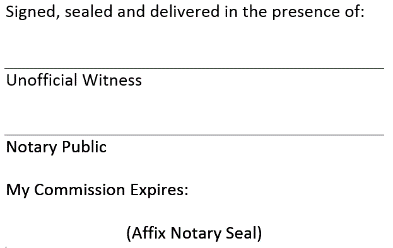 15MU Fidelity National Title Insurance Company
Mail Away Closings
The prevention of fraud requires careful monitoring of the documents being executed in connection with a transaction.


Verification of the identity of persons executing documents upon which the Company is basing a title product is the most important step in fraud prevention.
15MU Fidelity National Title Insurance Company
Mail Away Closings
We are a team; our goal is to have good title and title insurance policies for your clients.

The document execution guidelines are designed to assist in this process and we are here to support you in following them.

We can help you find company offices around the country to assist you with any mail away closings.  You can also locate an office through our National Agency website at nationalagency.fntg.com.
15MU Fidelity National Title Insurance Company
Mail Away Closings
We welcome any questions, feedback or ideas for future topics
****************************************
Please forward them to Leigh.Monteith@fnf.com.
15MU Fidelity National Title Insurance Company
Mail Away Closings
Thank you for attending.  

Watch your email inbox for future seminars.
15MU Fidelity National Title Insurance Company